Презентація 
Учениці 6-А класу
Ліцею №144 ім. Г. Ващенка
М. Києва
Савагірової Мар’яни
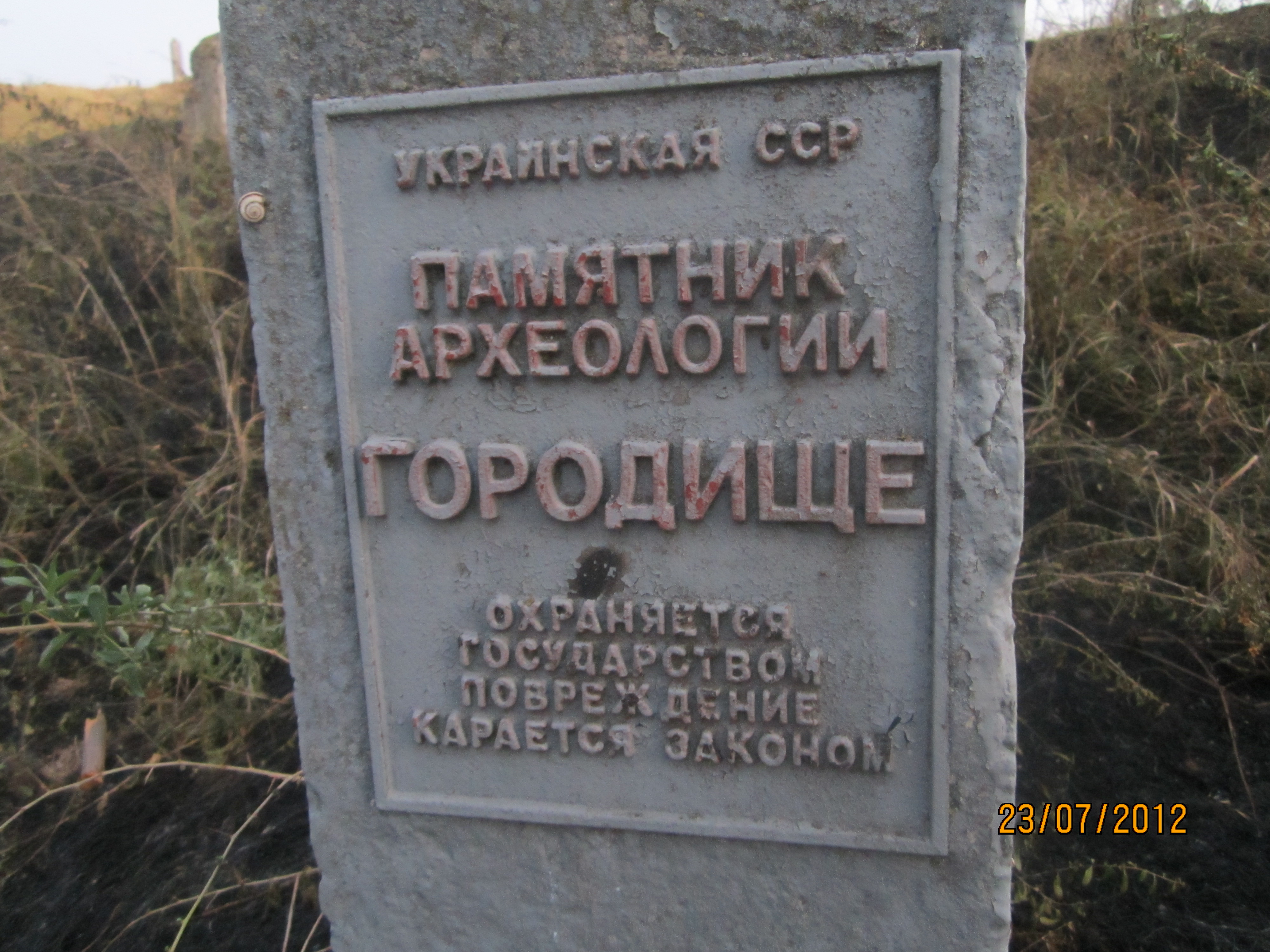 Пантікапей
Як Мітрідат став царем
Після занепаду правління Александра Македонського, у 120 р. до н. е. став правити Мітрідат VI Євпатор. Він правив Понтійським царством ( від слова «понт»- чорне море).Мітрідат зробив своєю столицею Пантікапей (нинішнє місто Керч). Римляни боялися Мітрідата, тому що він був чудовим полководцем.
Трохи про Мітрідата
Мітріда́т VI Евпато́р (132—63 до н. е.) — останній понтійський цар.
Після його 3-го походу у Крим Боспорська держава була приєднана до Понтійського царства. Спроба Мітрідата VI поширити владу на центральні і західні області Малої Азії призвела до трьох так званих Мітрідатових воєн з Римом. Під час війн, які йшли із змінним успіхом, створив антиримську коаліцію з Вірменією та багатьма іншими країнами Причорномор'я. Зазнав поразок від Сулли та Лукулла. Внаслідок 3-ї війни у 71—70 рр. до н. е. добре вимуштрувані римські війська оволоділи Понтійським царством. Мітрідат втік до Пантікапея, де, побачивши безнадійність своїх змагань (антимітрідатське повстання очолив його син Фарнак), наклав на себе руки.
Гора Мітрідат
Вчесть славного царя Мітрідата У місті Пантікапей поставили гору з його ім’ям. Цю драбину що вела до вершини гори перебудовували два рази. Всього у ній 428 сходинок. Раніше там стояли храми богів та палац Мітрідата. Зараз на горі стоять монумент під назвою «Керч місто-герой».
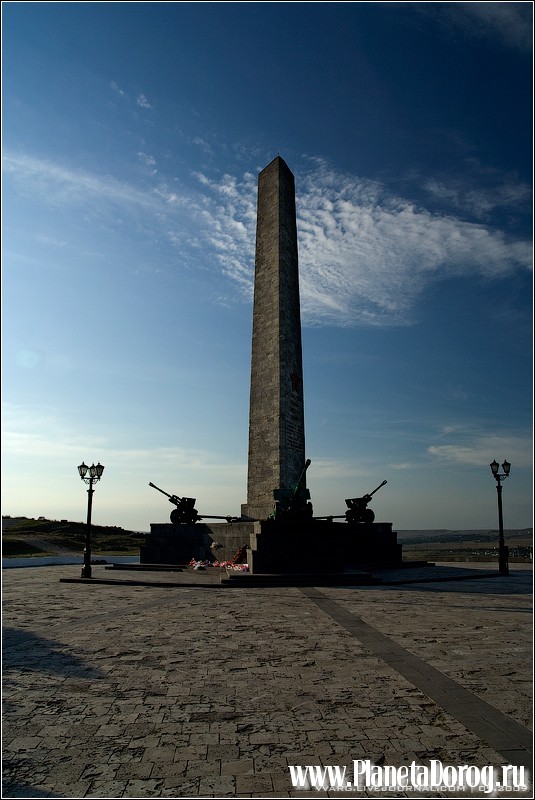 Легенда про гору Мітрідат
Колись жив чоловік у якого не було нічого. Він тяжко працював у Пантікапеї. Одного разу він зустрів мудреця і той сказав йому: «Ти можеш отримати все за дарма, тільки якщо підеш зі мною у гору Мітрідат». Чоловік погодився і мудрець повів його туди. Він завів його у печеру і відкрив двері. За дверима були сховані алмази. Чоловік хотів бува все взяти, що тільки можна та мудрець сказав: «Це перша кімната, а є ще дві і ти можеш обрати лише одну». Чоловік подумав і поклав все дорогоцінне каміння назад (він точно відмовився від прикрас). Мудрець повів його далі. У наступній кімнаті було багато золота та срібла, але чоловік не взяв нічого. Мудрець повів його у третю кімнату. Там лежала дівчина неземної краси. Він обрав третю кімнату та тільки він доторкнувся до дівчини стіни затріщали, все почорніло і він хотів вибратися та вже було пізно. За легендами там досі блукають чоловік із своєю обраницею.
Пантікапей
Пантікапей був заснований у 1-й половині 6 століття до н. е. на західному березі Керченської протоки (на місці сучасної Керчі) переселенцями з Мілета та інших центрів Давньої Греції. З 2-ї половини 6 століття до н. е. карбував власну монету. З утворенням близько 480 до н. е. Боспорської держави став її столицею.
Пантікапей
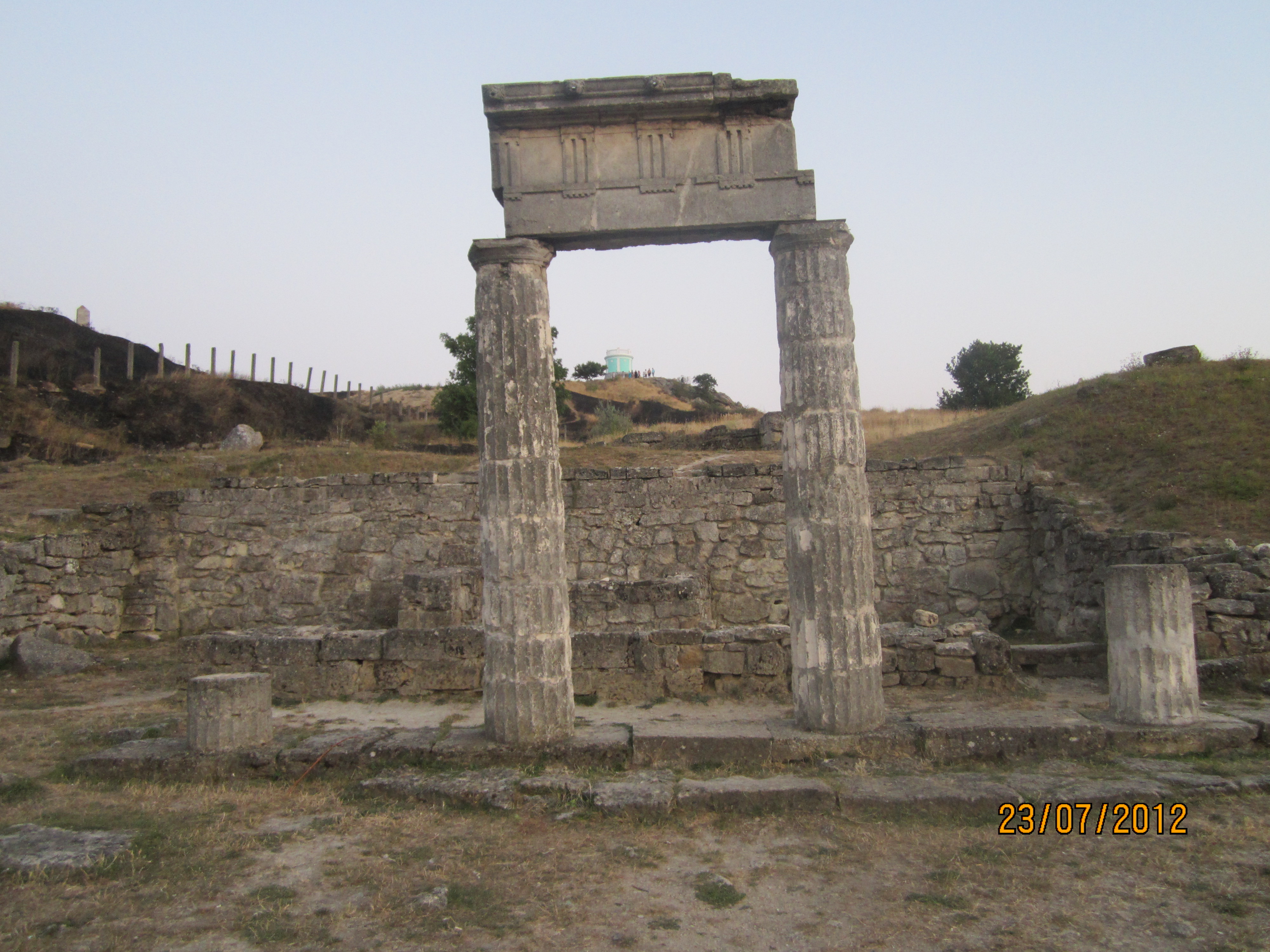 Мелек-Чесменський курган
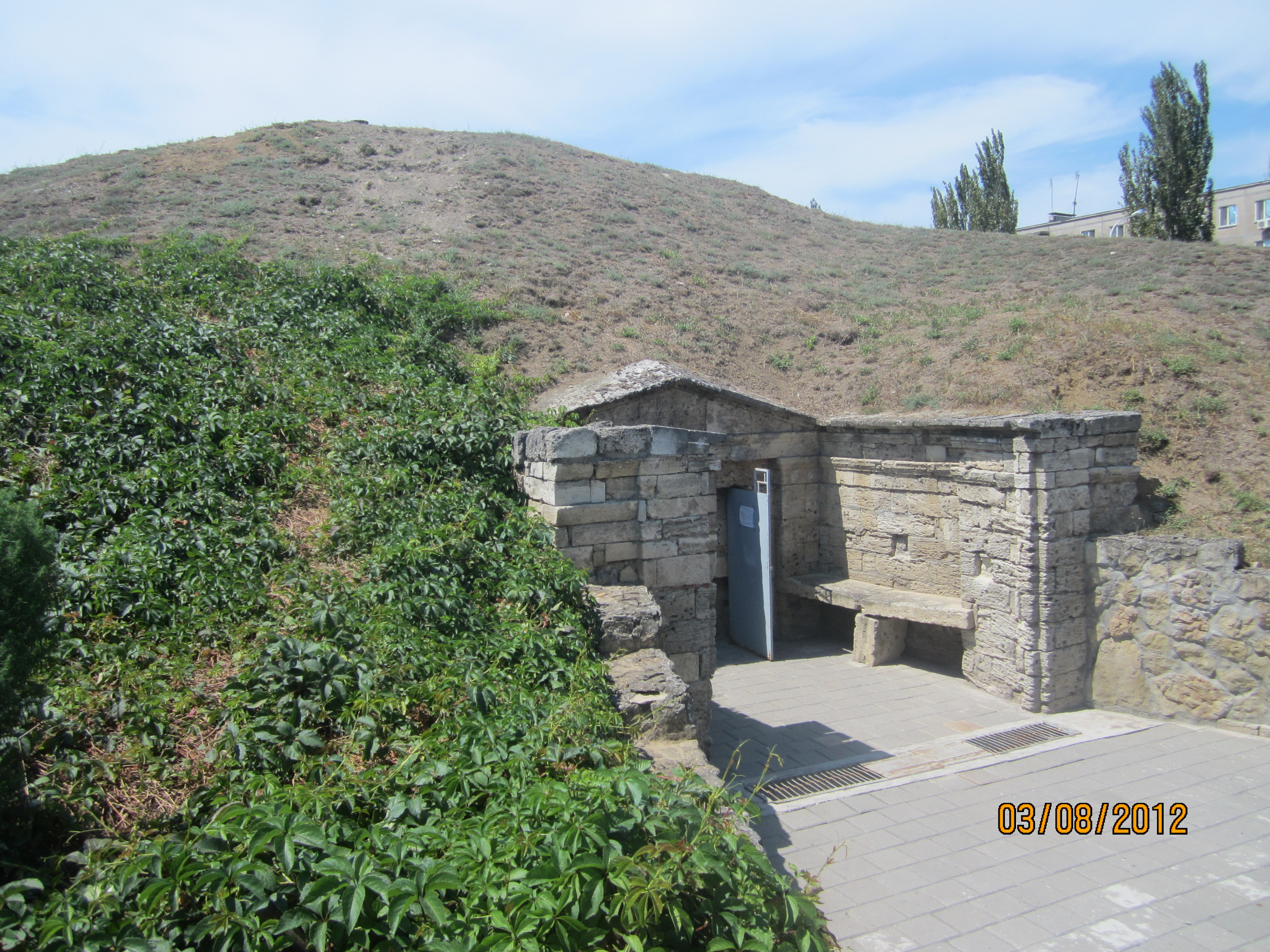 Дромос- коридор, що веде в глиб кургану. У Мелек-Чесменському кургані був похований хлопець 12-ти років. За версією археологів це був син одного з Римських царів. Зараз курган розташований поблизу автовокзалу.
Курган містить оригінальний варіант уступчатого склепу: квадратна камера переходить в чотиригранну піраміду.
«Гончарная мастерская»
Гонча́рство -виготовлення керамічних виробів з гончарної глини: посуду, кахлів, іграшок, прикрас, сувенірів тощо. Давнє ремесло багатьох народів світу, в тому числі українське ремесло, господарська діяльність та мистецька культура українців.
«Гончарная мастерская»
У дворі музею є гончарна майстерня. Там розміщено великі вази, побутові речі скіфів, та сонячний годинник. У магазині сувенірів можна купити маленькі копії амфор або  сонячного годинника.
Побутові речі скіфів
Сонячний годинник
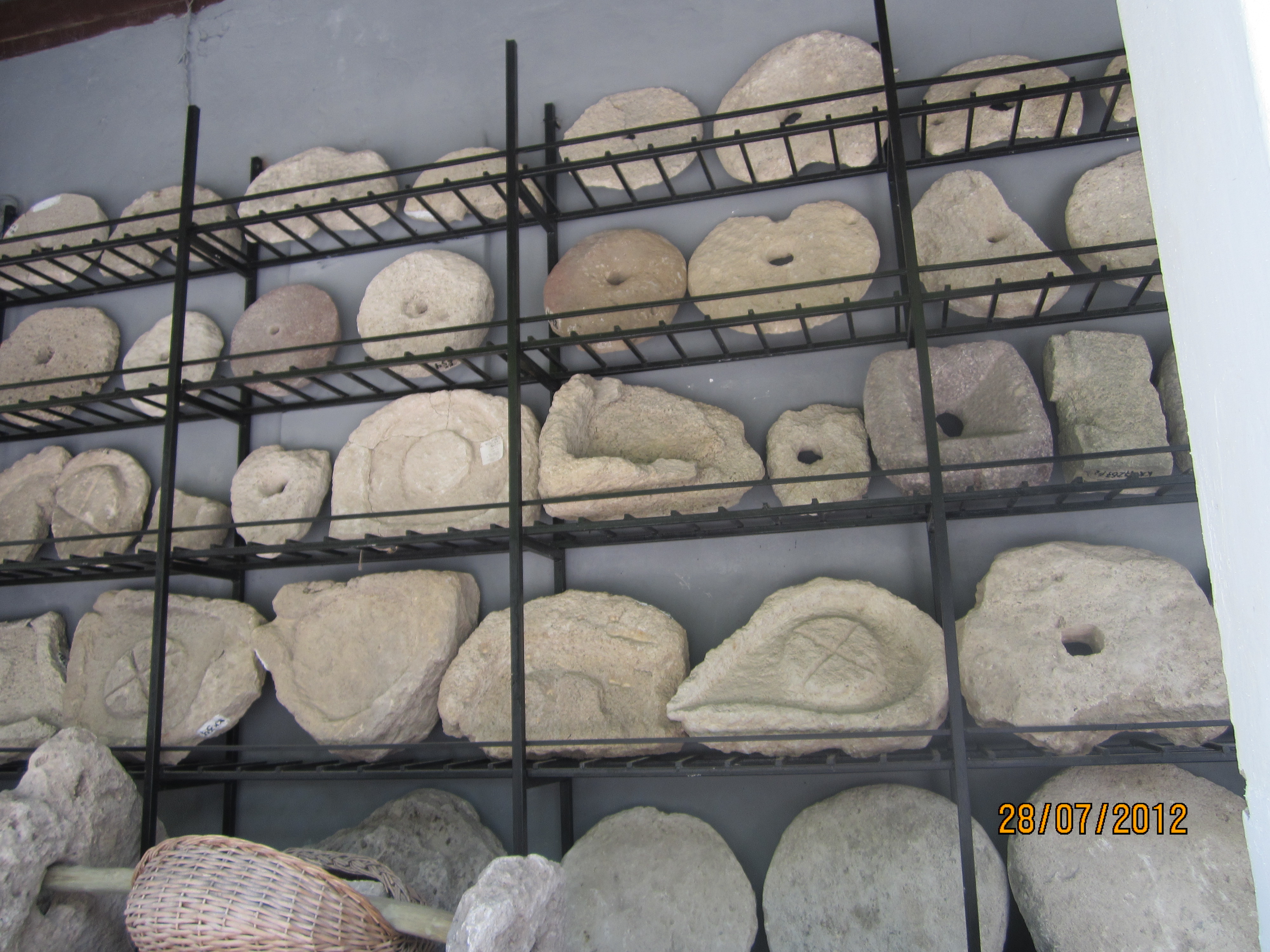 Церква Іоанна Предтечі
Церква Іоанна Предтечі складається з двох частин. Перша побудована у 8 столітті н. е., а друга побудована приблизно у 10-12 столітті н. е..  Під час реставрації знято близько 1 метра пізніх нашарувань (реставрація проходила під час побудови другої частини церкви).
Частинаперша                                          друга